Let’s Bring Europe Together for heritage
LUGO/ SPAIN

Lungu Ștefan
March 10-16, 2019
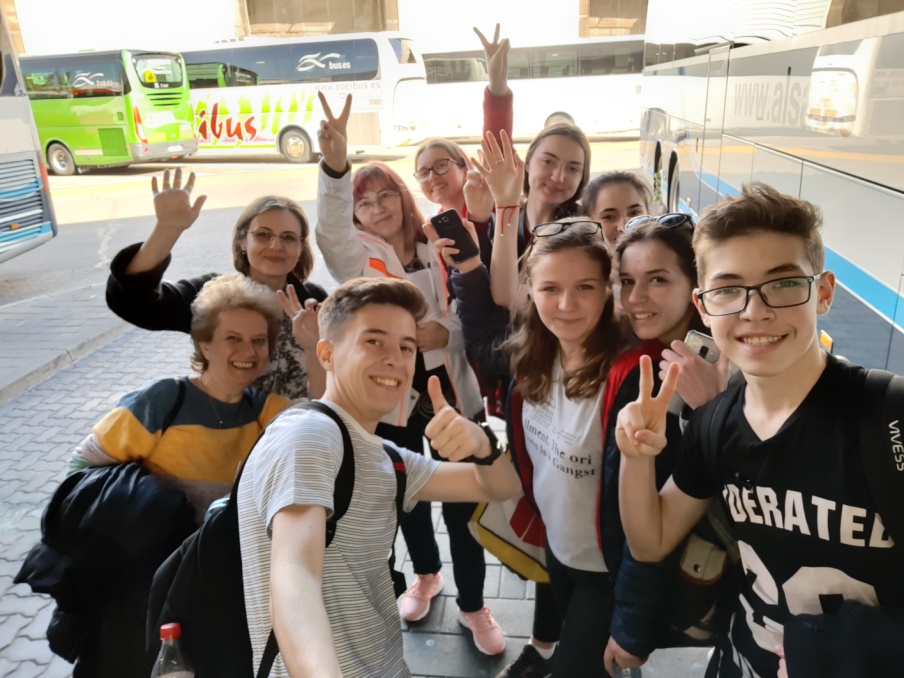 10 martie, drumul spre Lugo
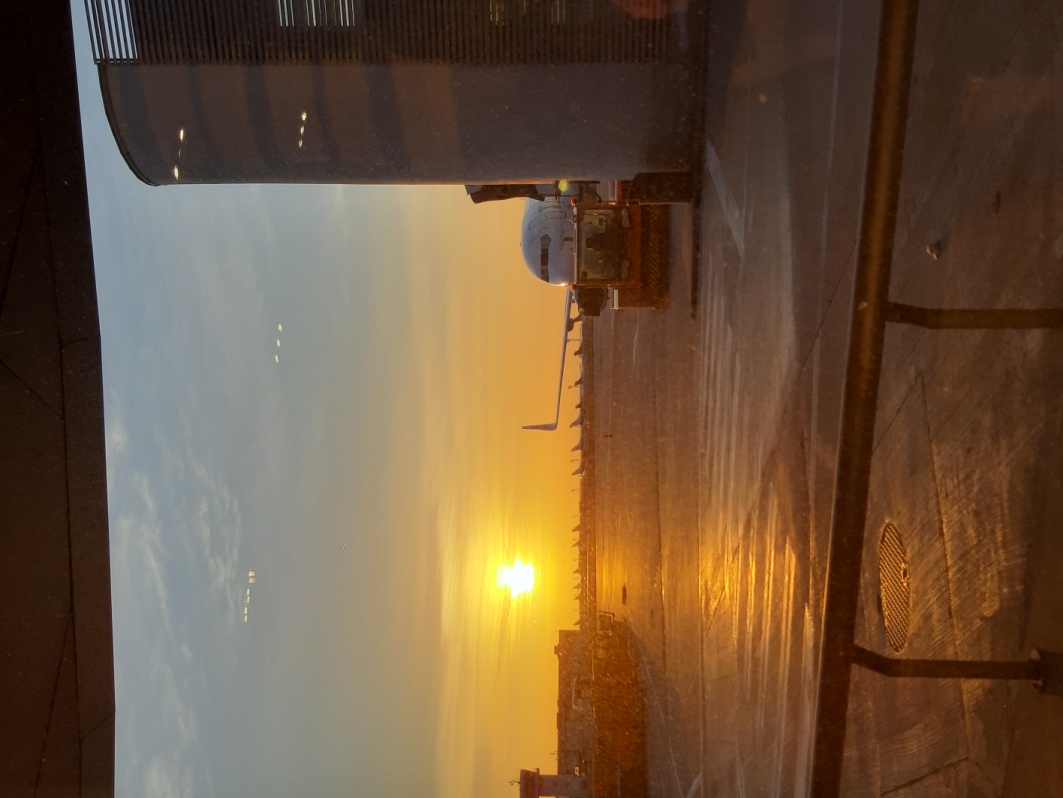 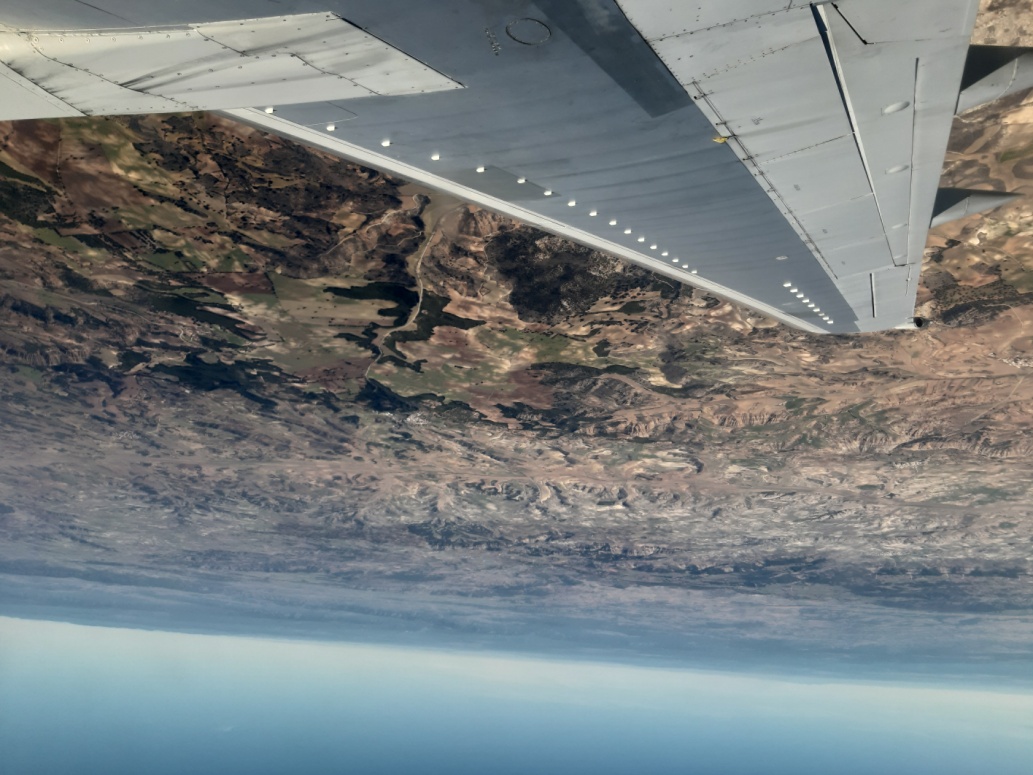 Prima zi
Treasure hunt prin Lugo și primire oficială la primăria din oraș
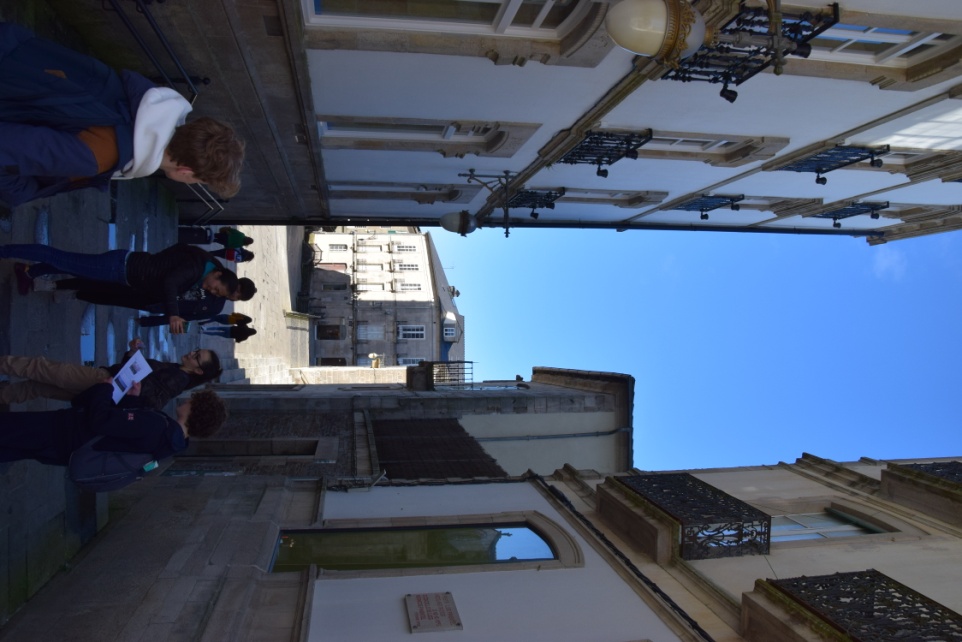 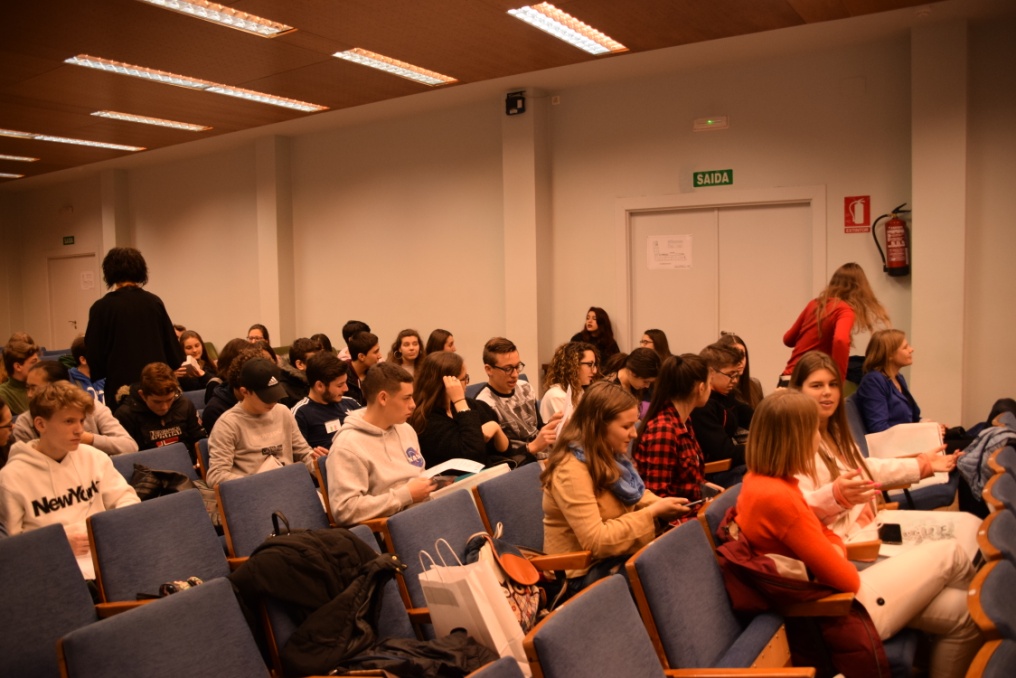 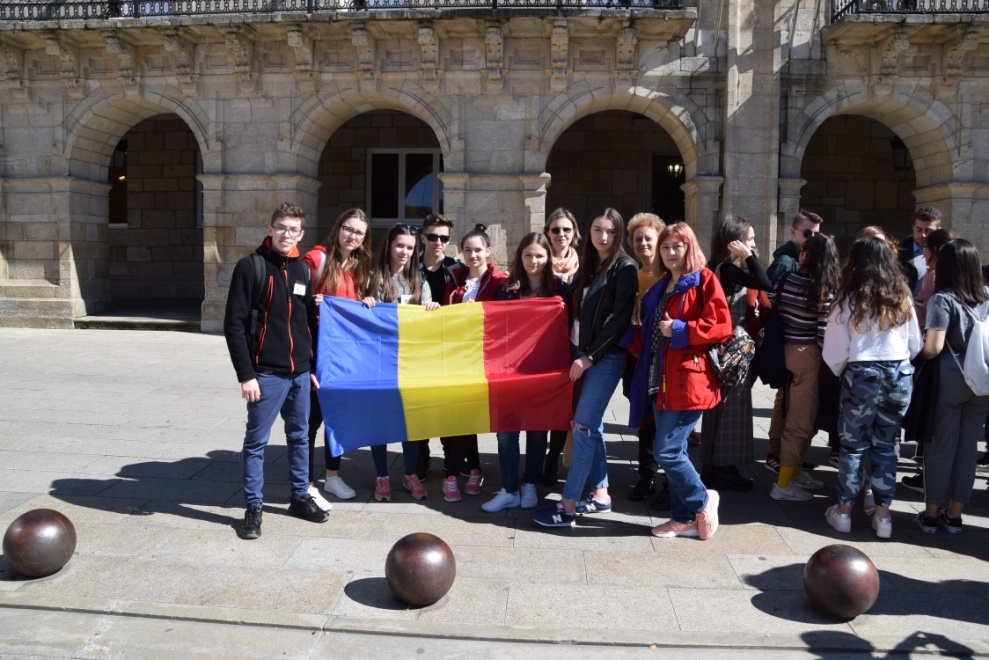 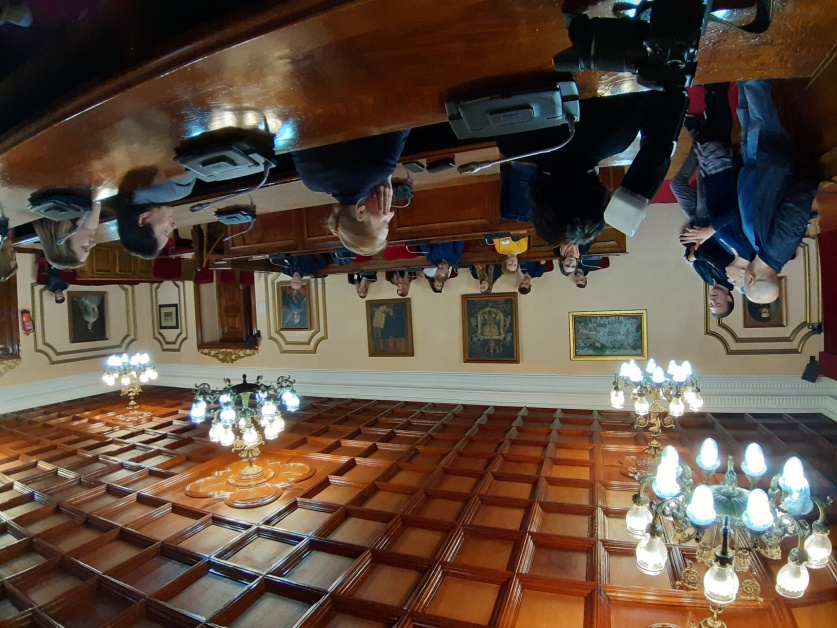 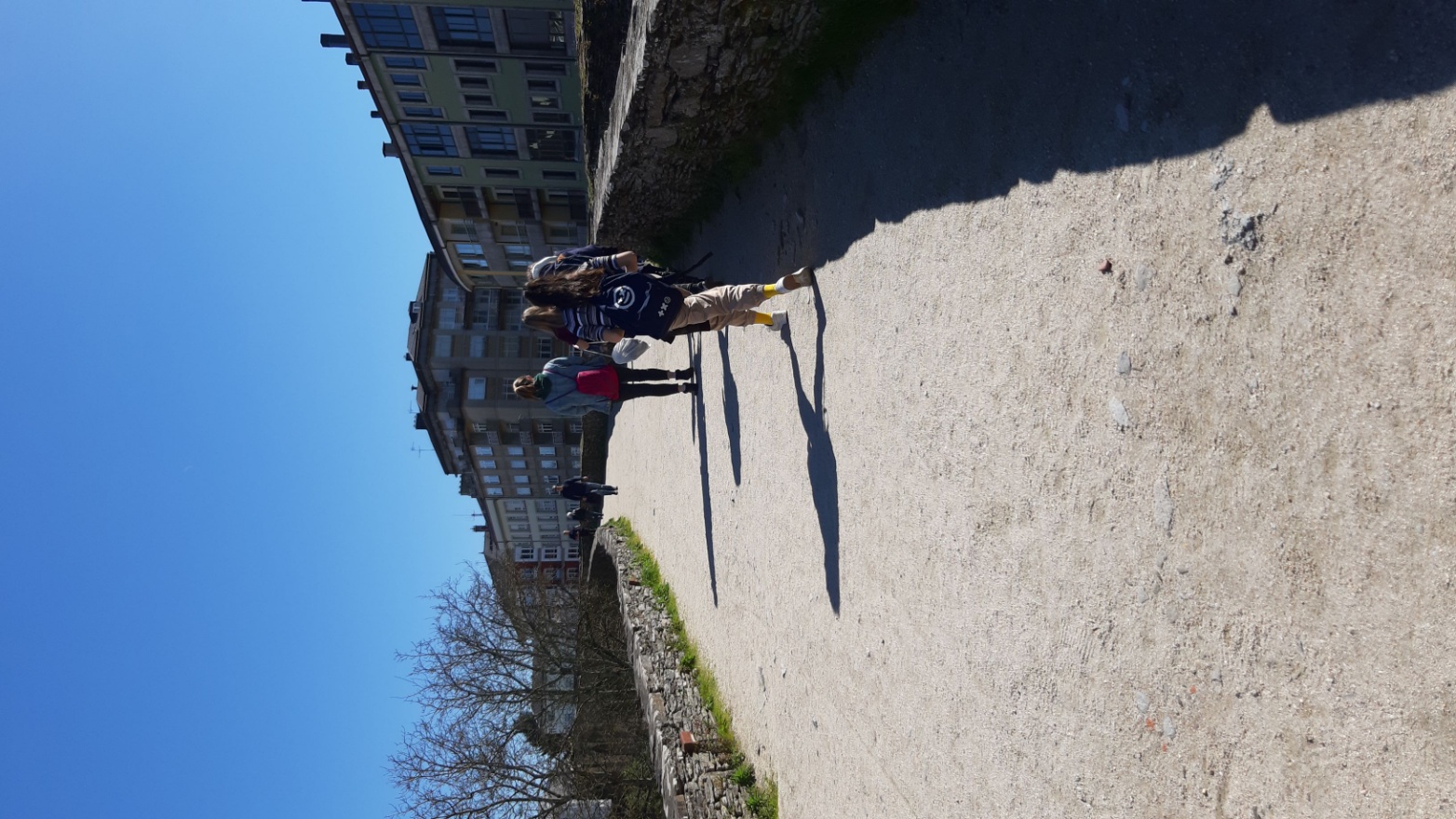 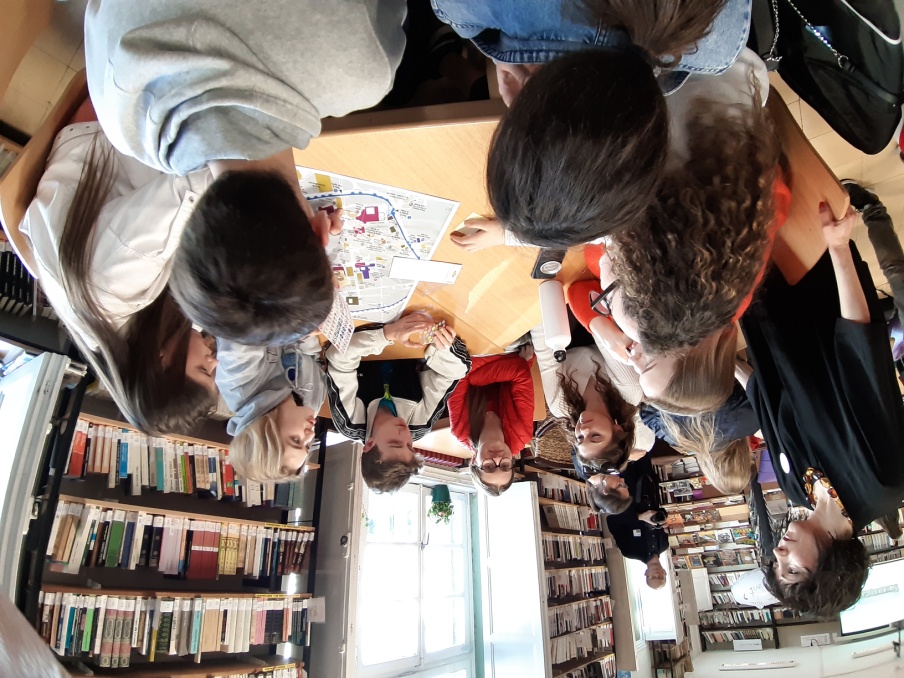 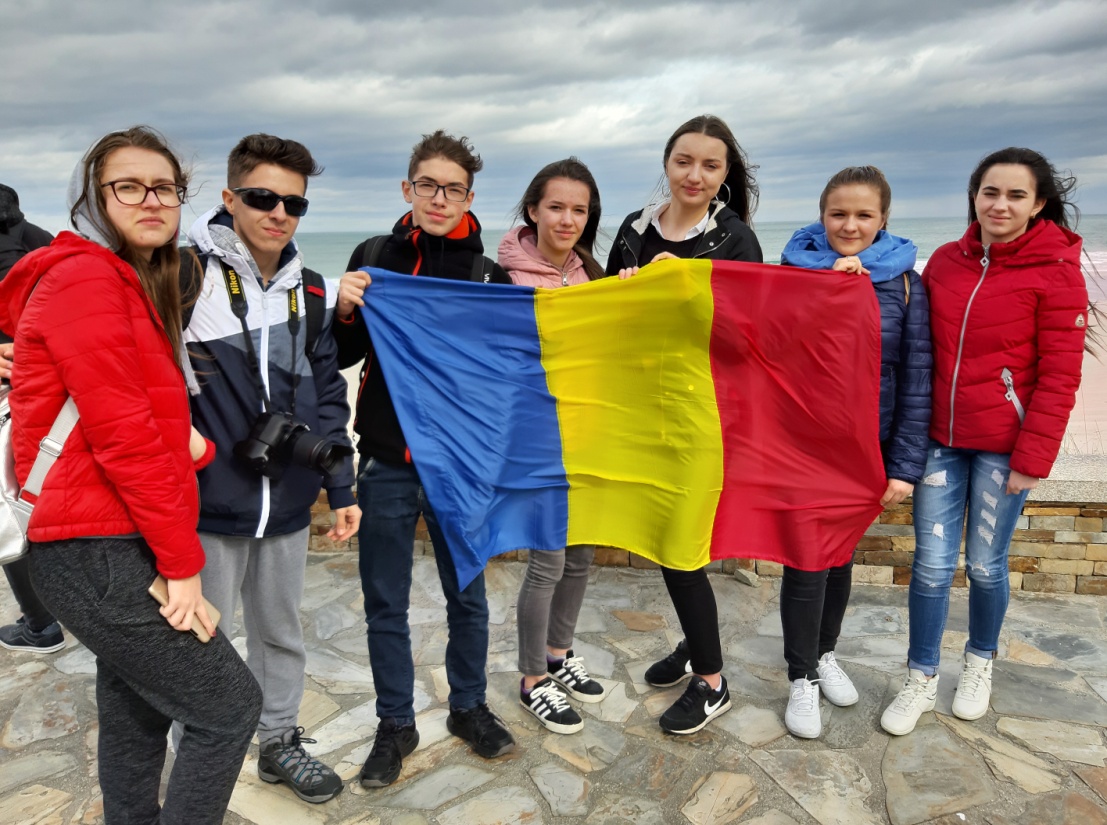 A doua zi
Excursie la Oceanul Atlantic
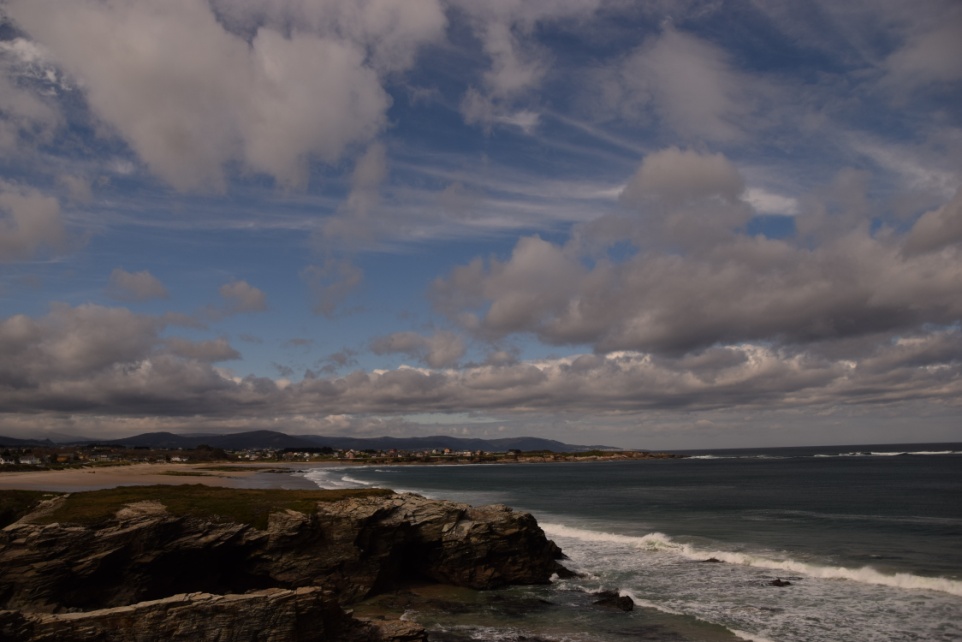 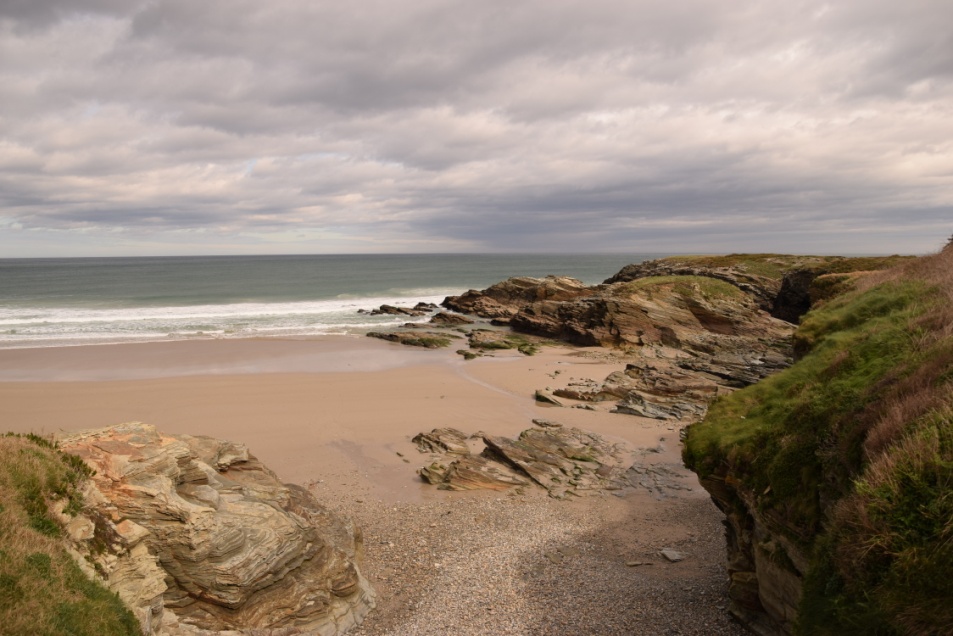 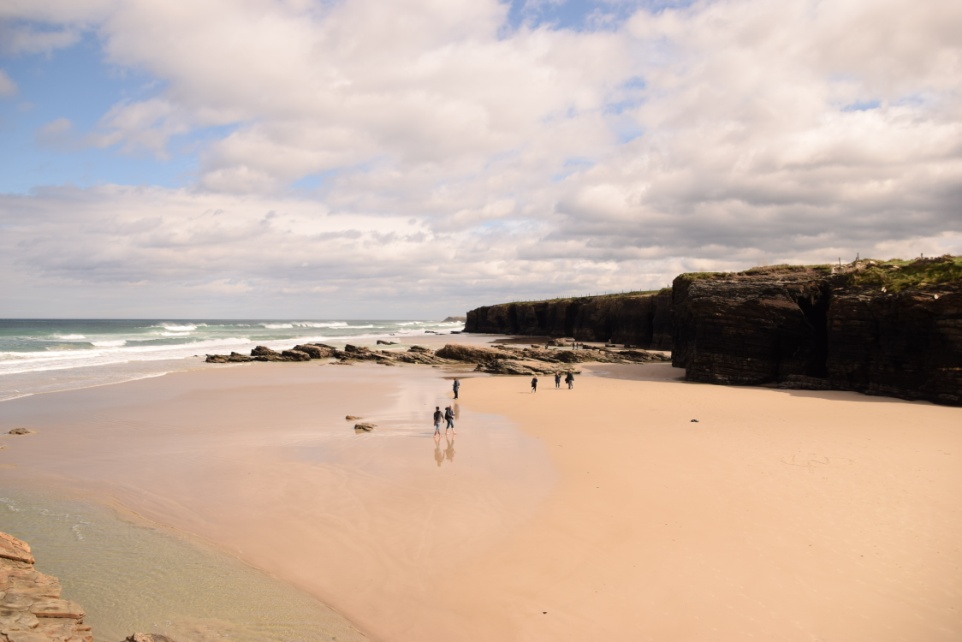 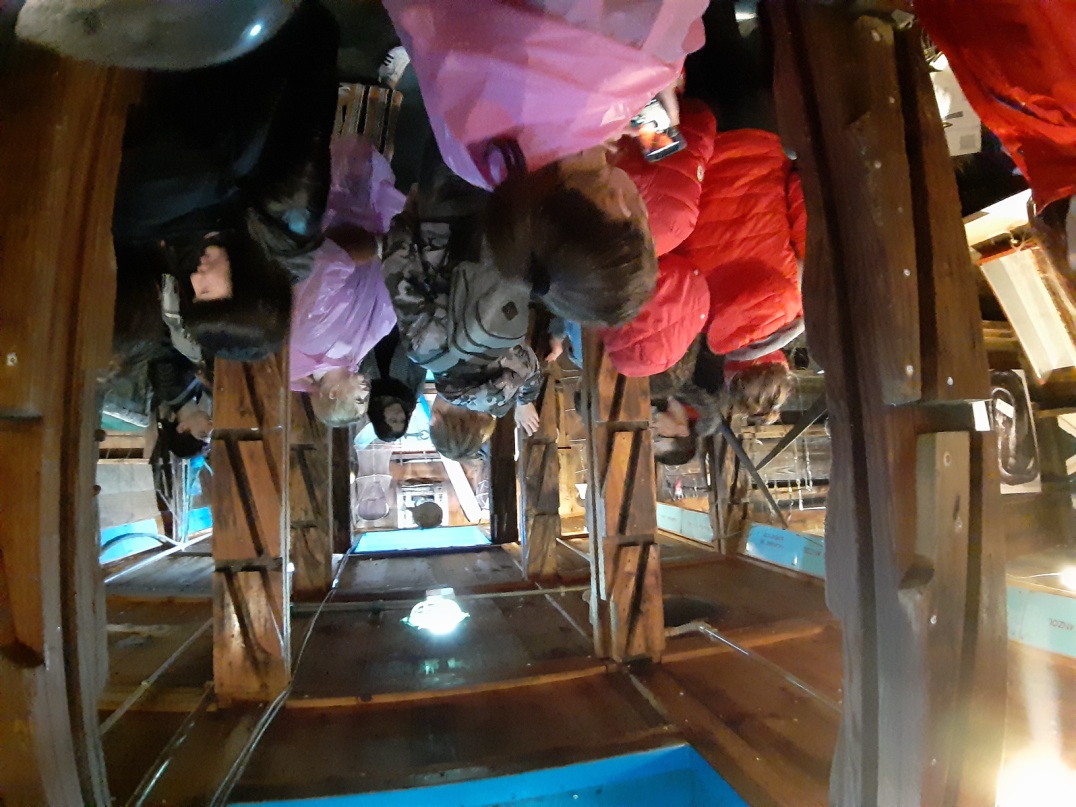 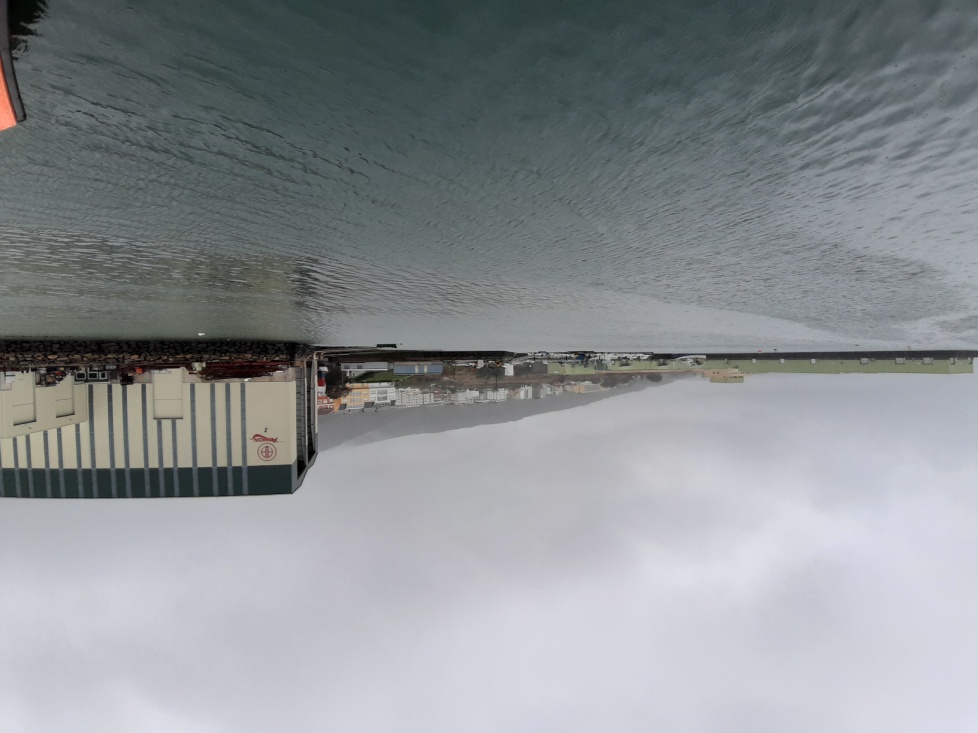 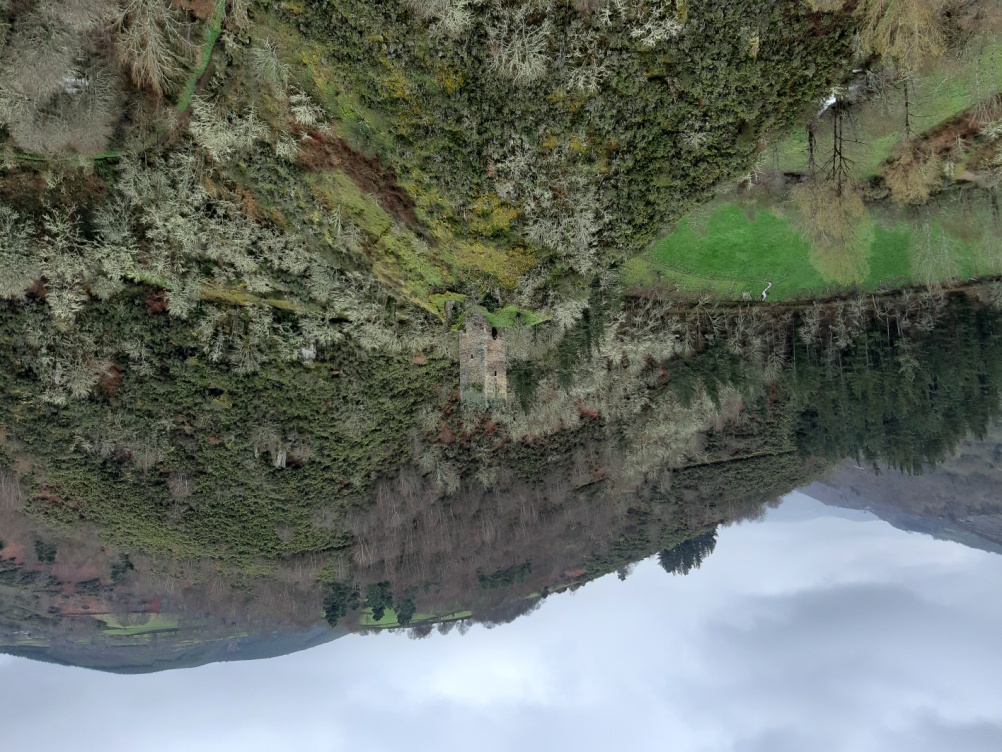 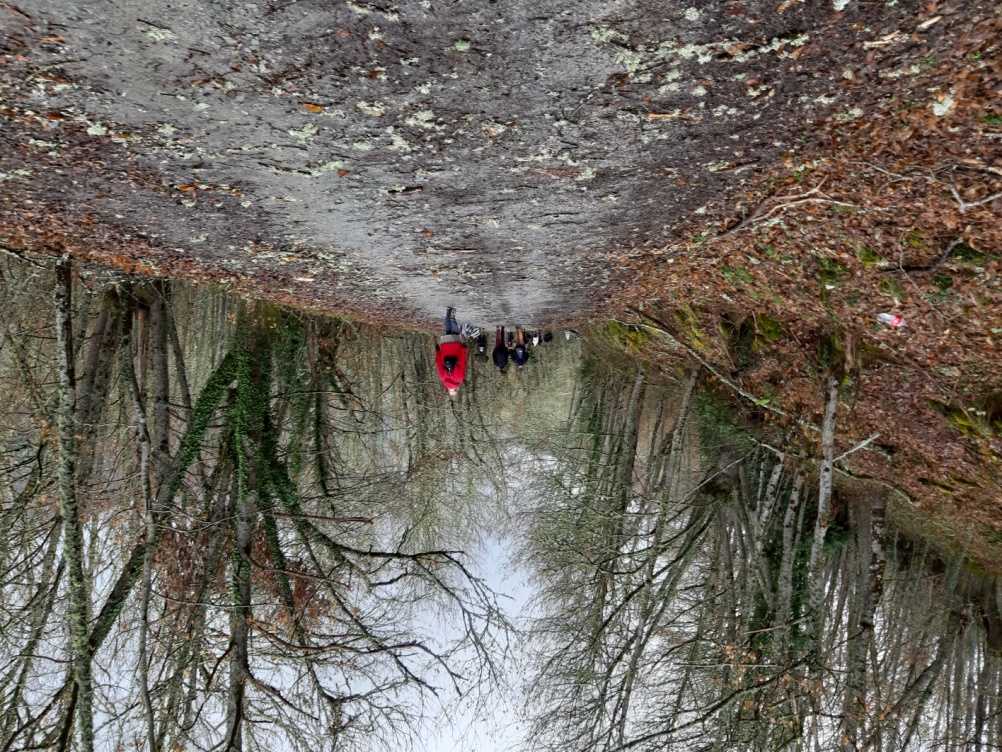 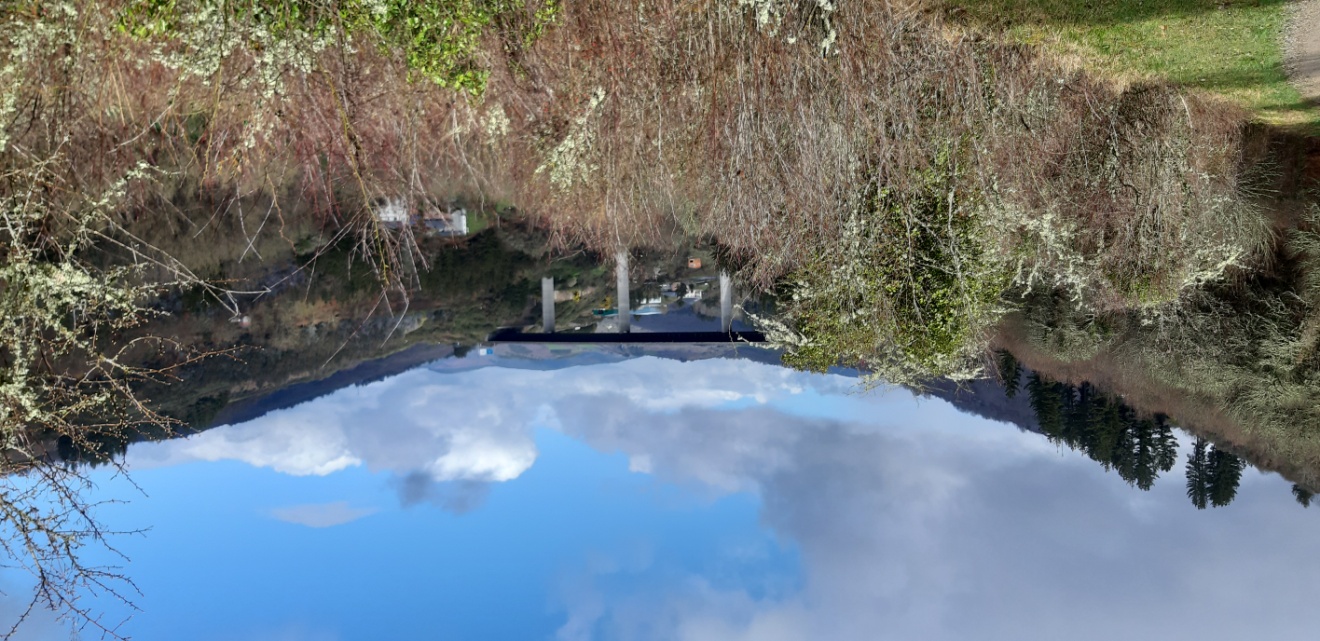 A treia zi
Camino de Santiago
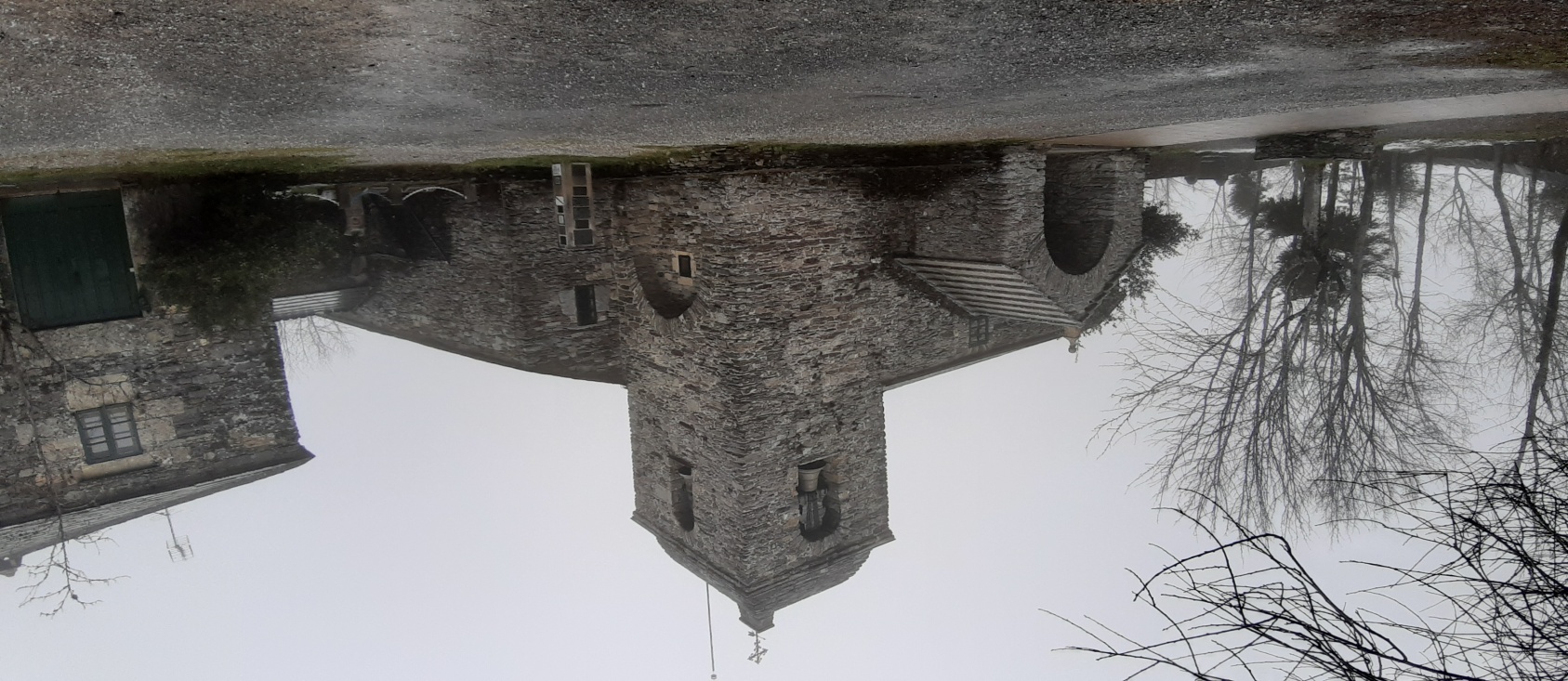 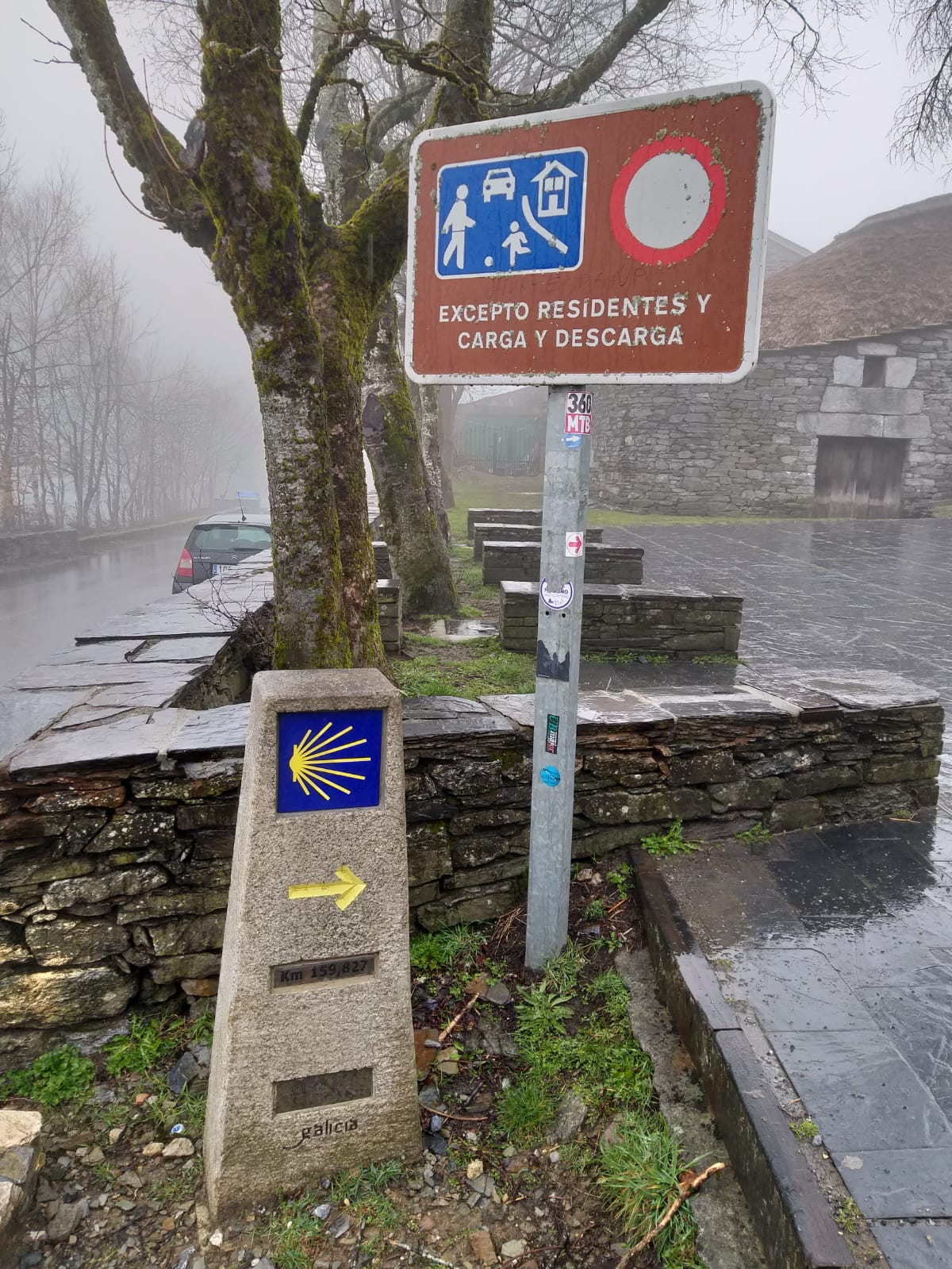 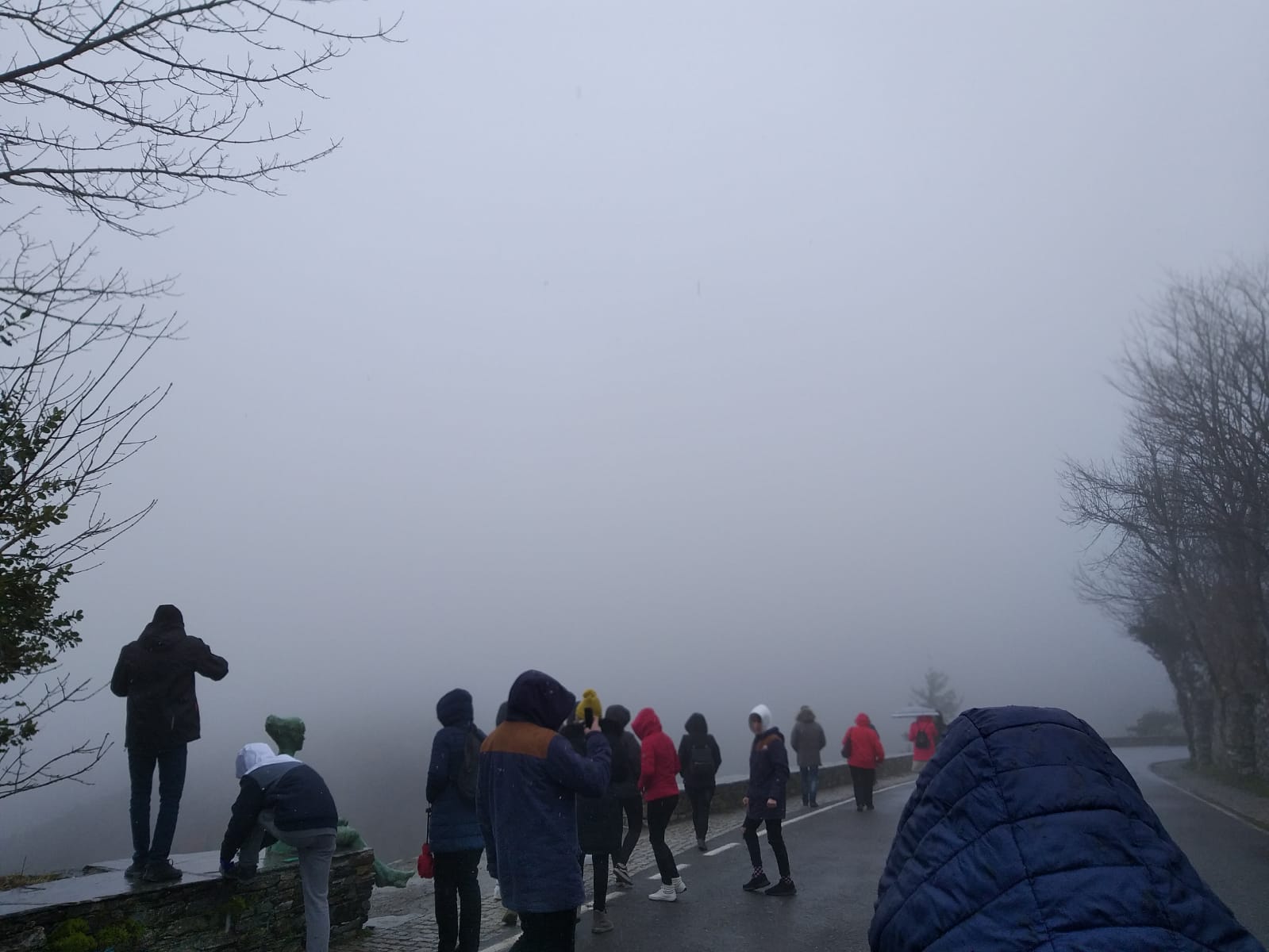 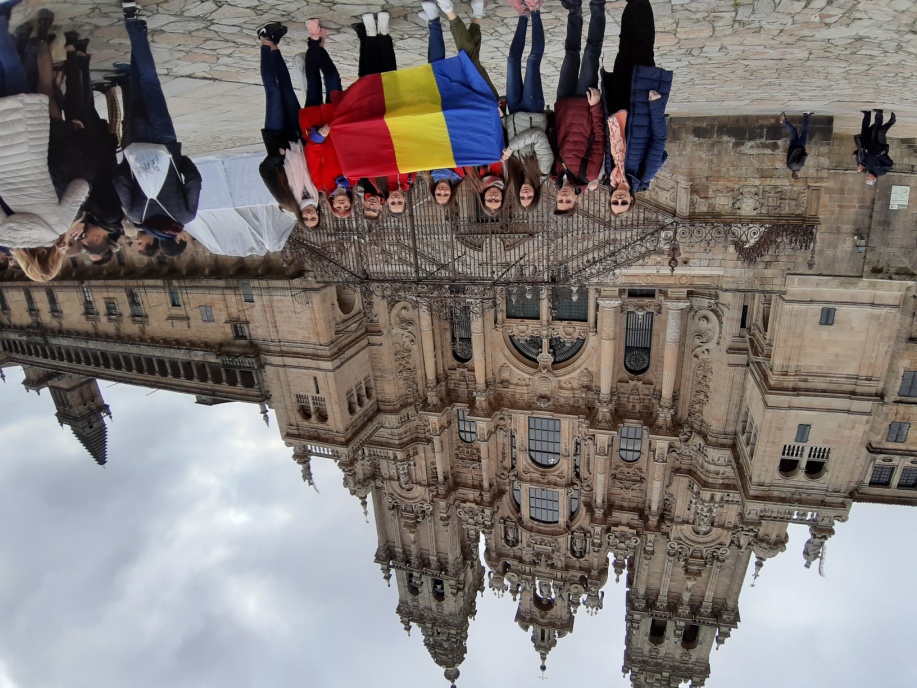 A patra zi
Santiago de Compostela
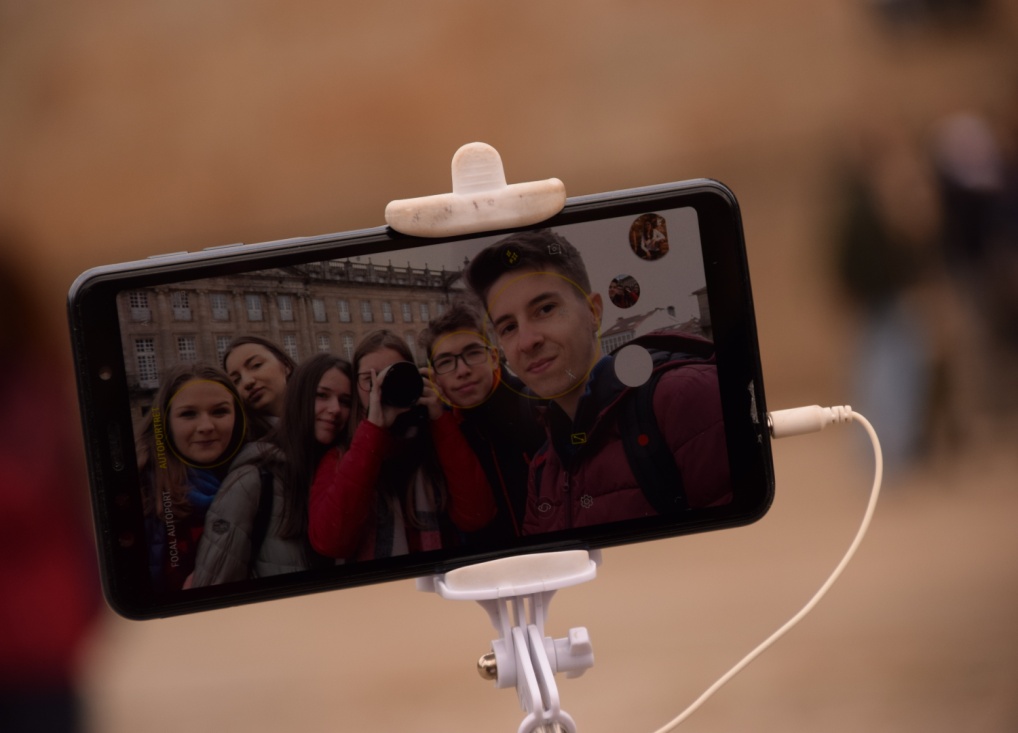 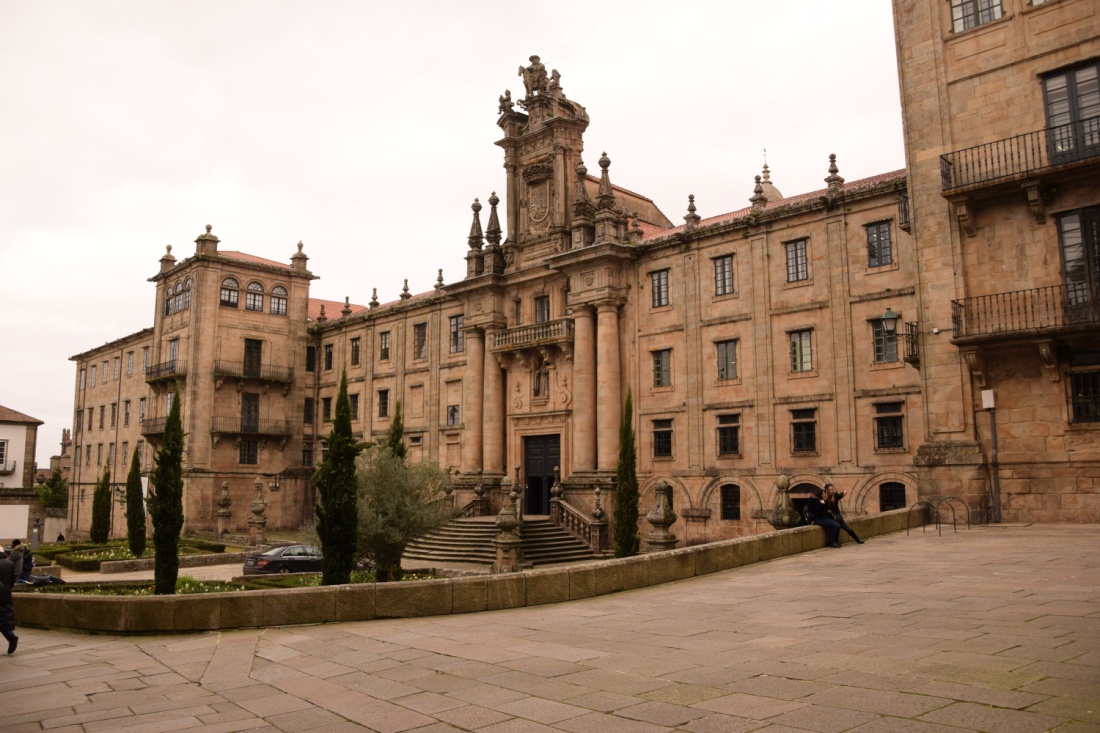 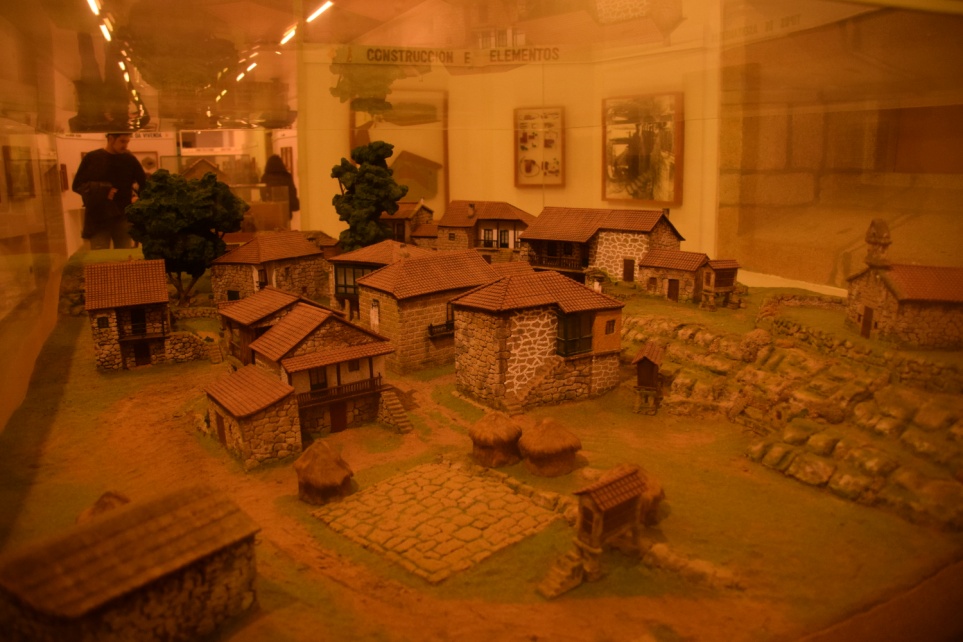 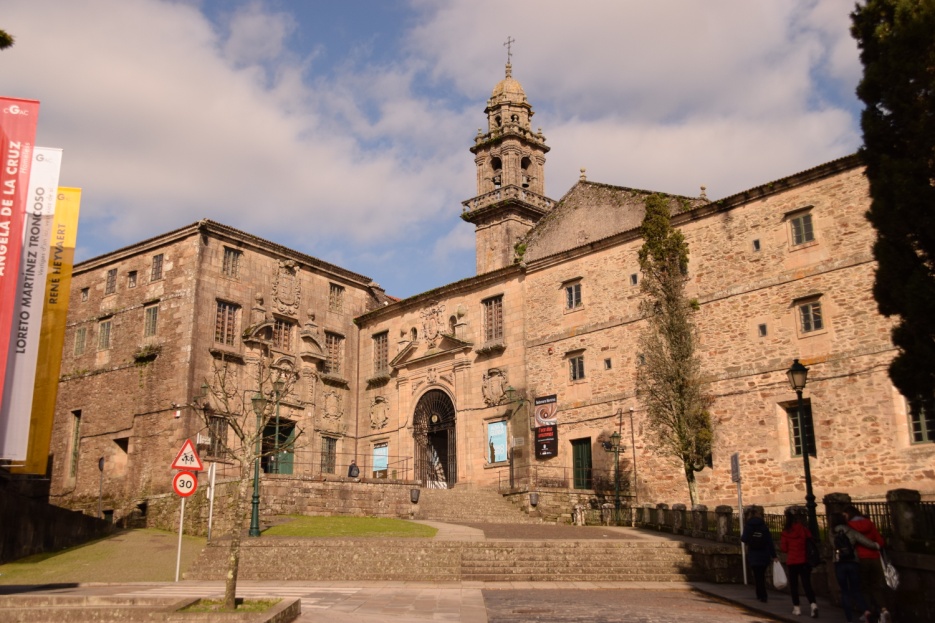 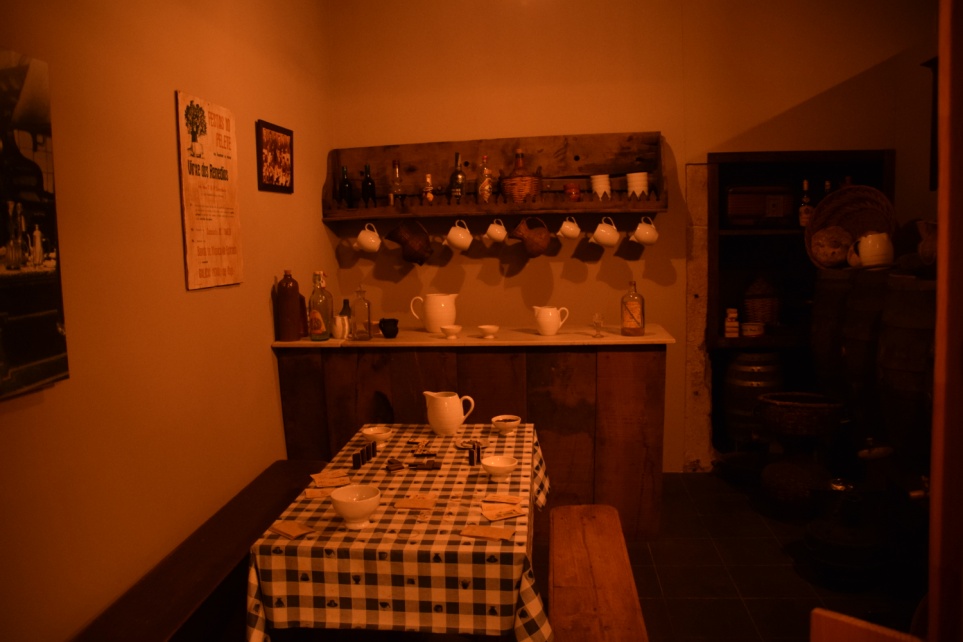 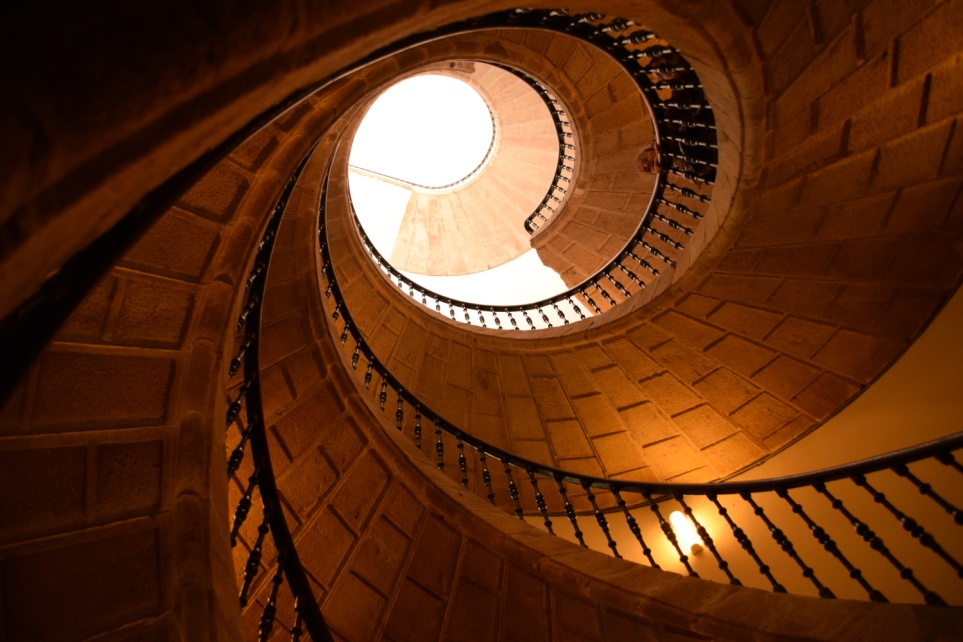 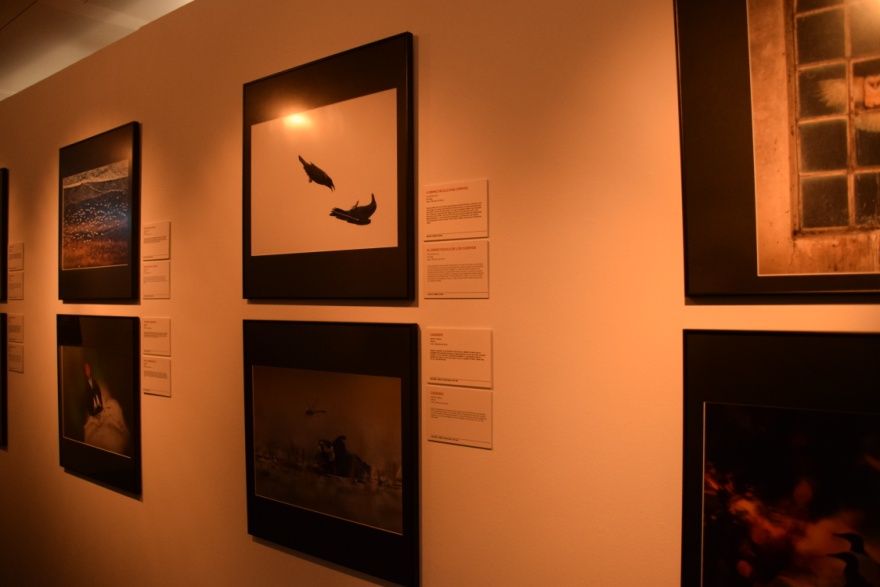 A cincea și ultima zi
Expoziție foto și festivitatea de închidere
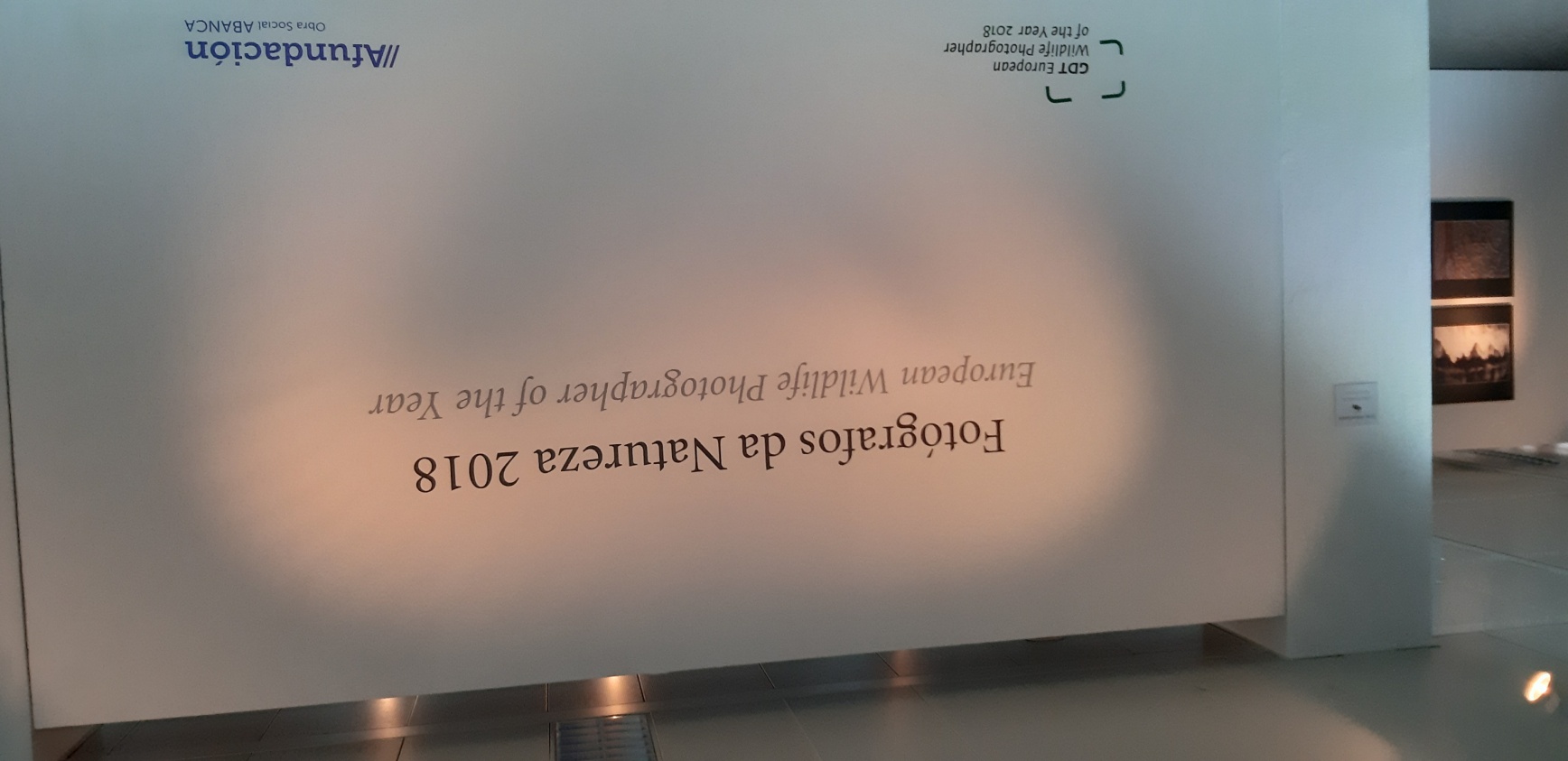 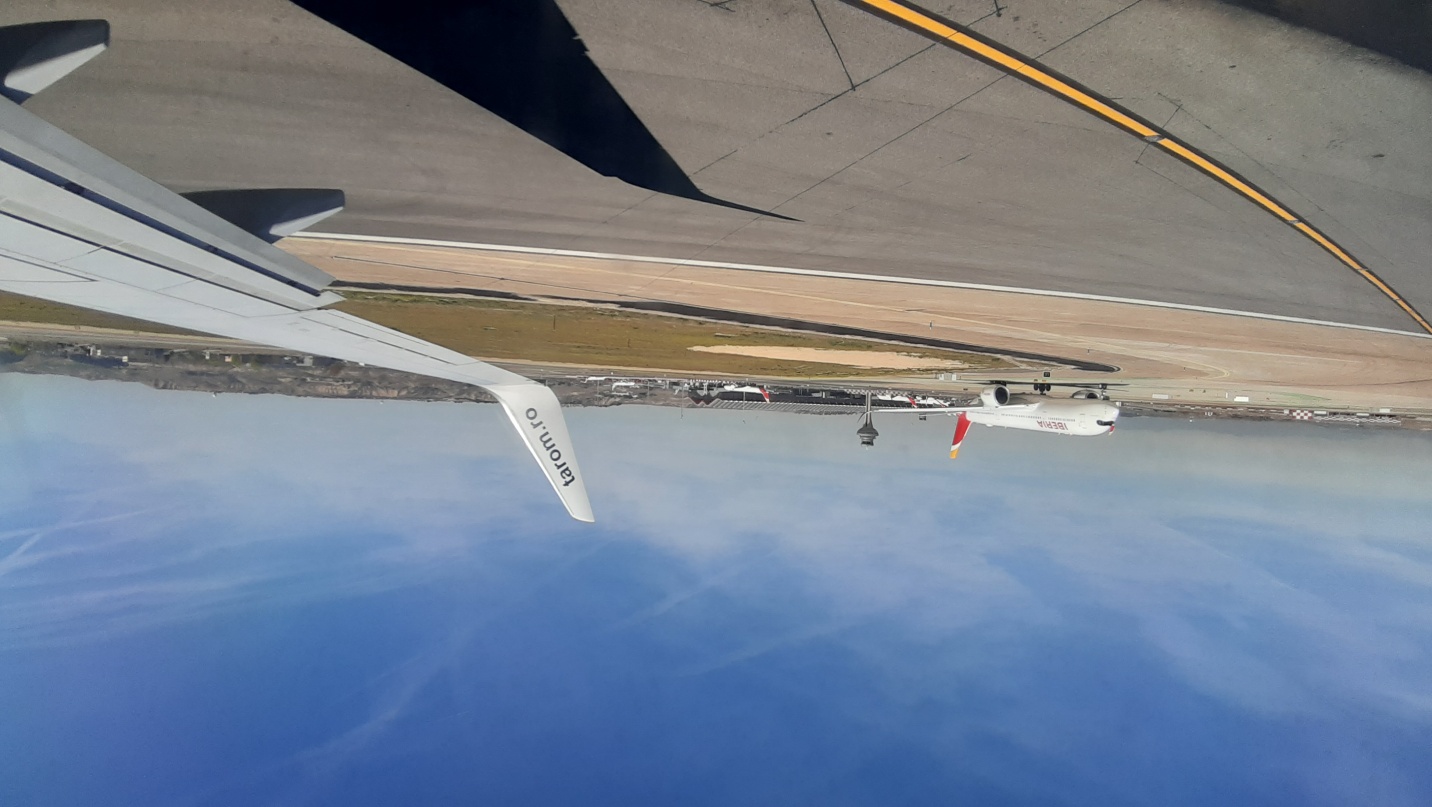 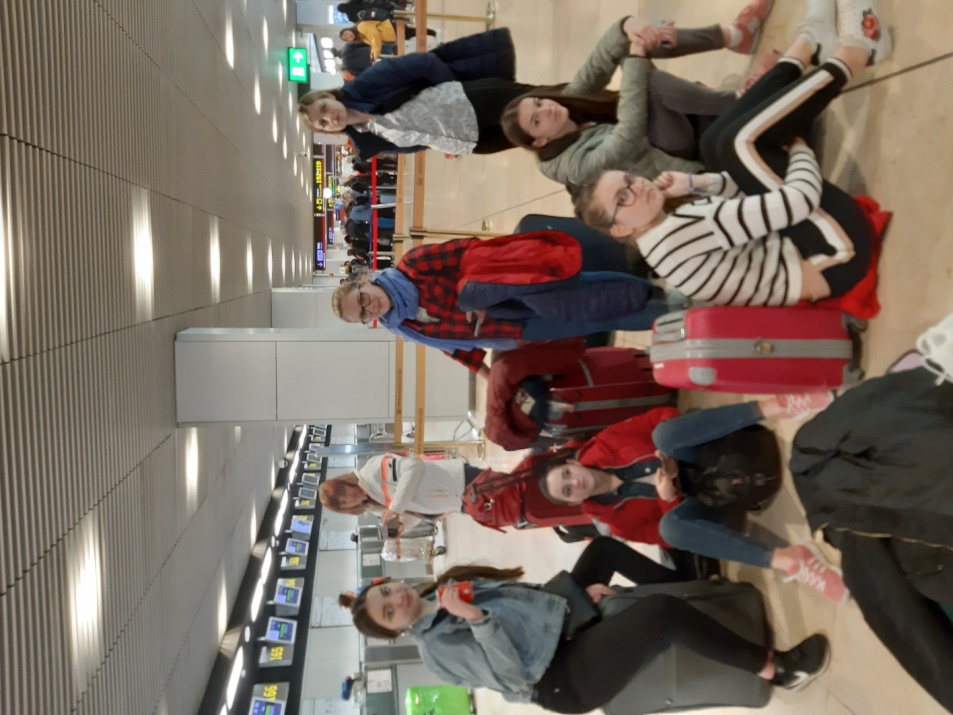 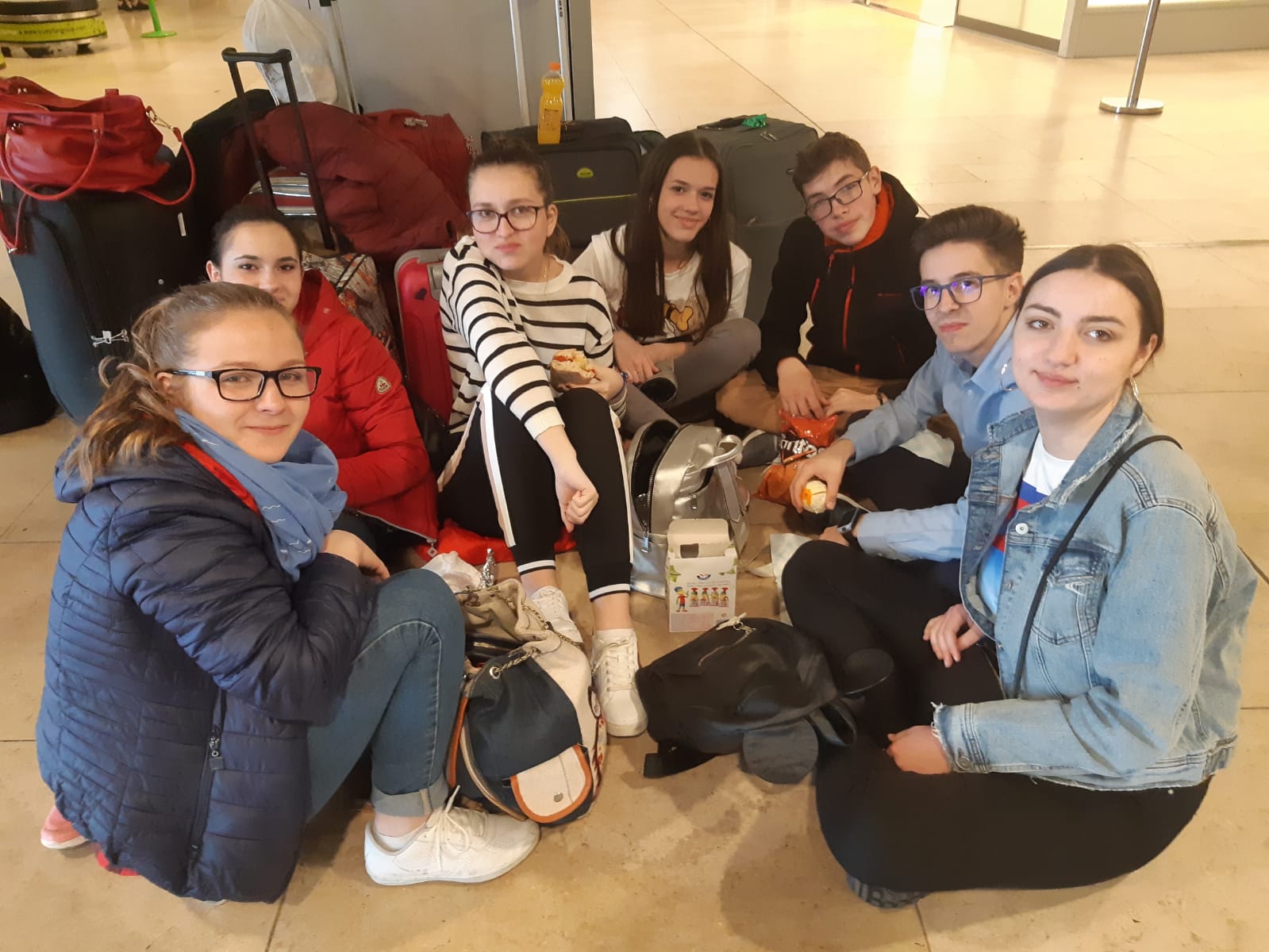 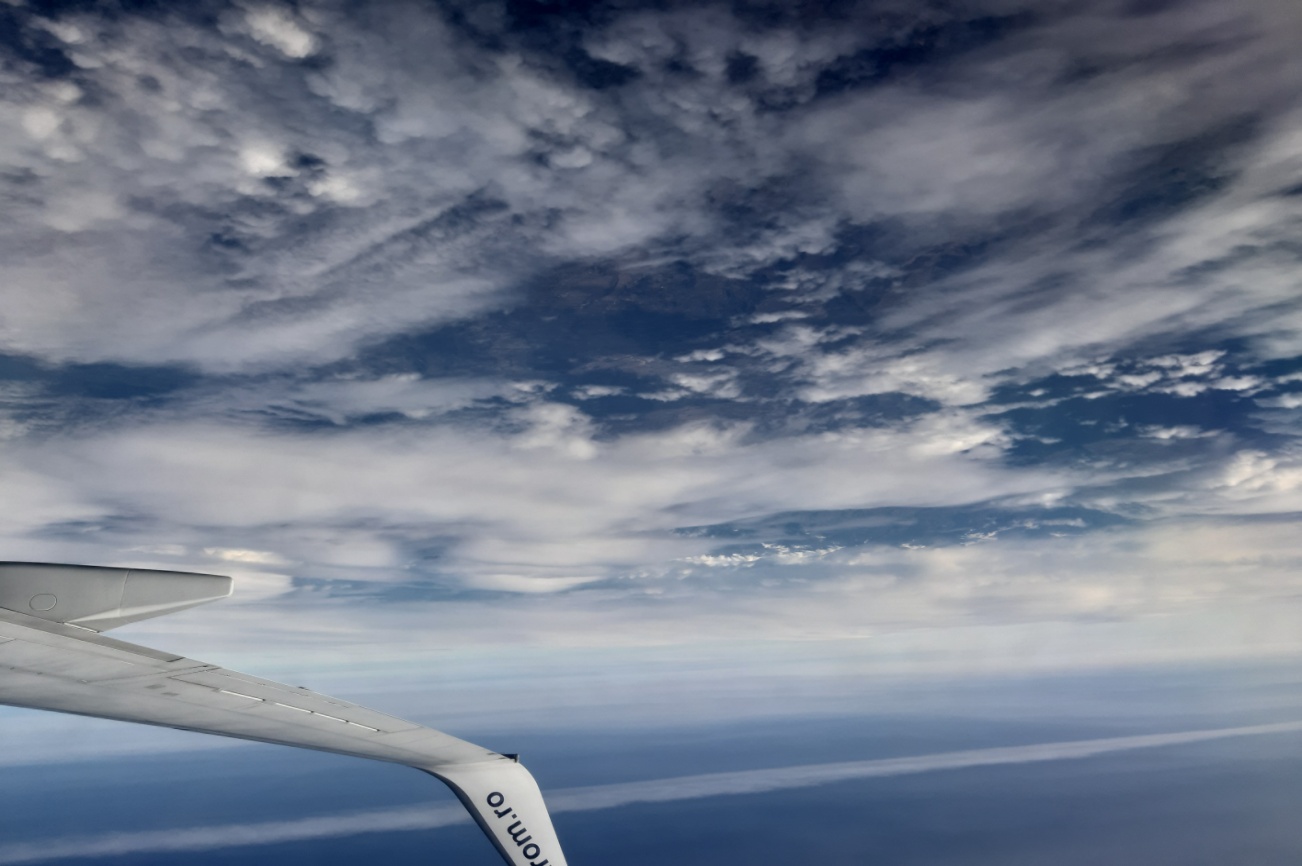 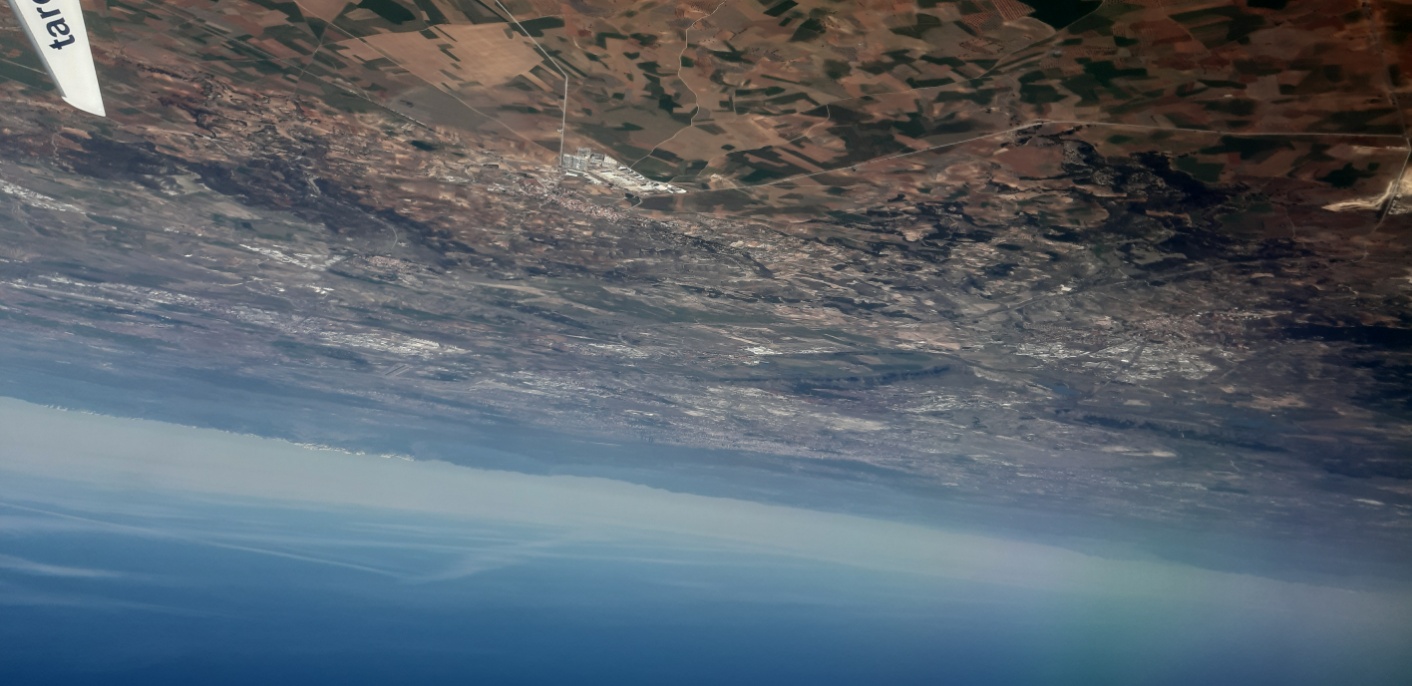